PRAWO ADMINISTRACYJNE
Dr Małgorzata Kozłowska
Instytut Nauk Administracyjnych
Zakład Prawa Administracyjnego
Plan ZAJĘĆ
Prawo do dobrej administracji jako prawo podstawowe o randze konstytucyjnej,
Efektywność administracji publicznej,
Jakość prawa administracyjnego.
Prawo do dobrej administracji jako prawo podstawowe o randze konstytucyjnej
Istota dobrej administracji wyraża się w zaspokojeniu przez władze państwowe i samorządowe potrzeb obywateli, natomiast wyznacznikiem oceny administracji publicznej jest społecznie odczuwalny stopień zaspokojenia tych potrzeb.
Administracja publiczna jest złożonym systemem organizacyjnym i odnoszą się do niej zasady i dyrektywy organizacyjnejracjonalności działania. struktury i funkcje administracji publicznej regulowane są zgodnie z przepisami prawa.
Na „efektywność” działania wpływa wiele czynników. termin tenrozumiany jest jako: „dodatnia cecha przypisywana działaniom, które dają jakiś pozytywnie oceniany wynik bez względu na to, czy wynik ten był, czy nie był zamierzony”.
Wyróżniamy 2 aspekty efektywności:
sprawność, którą określa się jako działanie we właściwy sposób,
skuteczność związaną z celem, w kontekście tego, czy cel przyjętydo realizacji jest właściwy.
Prawo do dobrej administracji jako prawo podstawowe o randze konstytucyjnej
Efektywna administracja to sprawne i skuteczne zarządzanie, które funkcjonuje dzięki świadomej i dobrze zorganizowanej kadrze urzędników szybko i skutecznie reagujących na pojawiające się wyzwania społeczne i gospodarcze oraz umiejętnie korzystającą z dostępnej wiedzy i doświadczeń w celu poprawy jakości swojego działania.

UWAGA: dla obywateli i innych podmiotów prawa efektywna administracja oznacza
służenie w swoich działaniach, upraszczanie procedur oraz podnoszenie jakości usług.

Charakter prawa do dobrej administracji można wyjaśnić tym, że zostało ono sformułowane na podstawie założenia, iż Unia Europejska jest wspólnotą prawa, organizacją międzynarodową kierującą się w swym funkcjonowaniu zasadą państwa prawa. zasada państwa prawa jest zasadą o charakterze ogólnym, natomiast prawo do dobrej administracji ma pozwolić na skonkretyzowanie tej zasady, czyliułatwić egzekwowanie jej przestrzegania przez podmioty prawa.

UWAGA: prawo do dobrej administracji jest pozytywne, czyli „publiczne prawo
podmiotowe”, za pomocą którego podmiot uprawniony może skutecznie żądać
określonego w przepisie art. 41 Karty Praw Podstawowych Unii Europejskiej
pozytywnego zachowania organu administracji unijnej.
Prawo do dobrej administracji jako prawo podstawowe o randze konstytucyjnej
Efektywna administracja publiczna oznacza administrację, która spełnia założenia dobrej administracji. pojęcie to opisuje optymalny stan relacji między administracją publiczną a jednostkami.
Orzecznictwo sądów europejskich wskazuje na następujące cechy dobrej administracji:
postępowanie administracyjne, będące przejawem dobrej administracji, to postępowanie proste, celowe i sprawne,
realizowanie zasady dobrej administracji” powinno służyć jakości administracji, ponieważ ma gwarantować sprawne, skuteczne i sprawiedliwe działanie administracji,
Karta Praw Podstawowych Unii Europejskiej z dnia 10 marca 2010 r. (dz.urz. UE C nr 83, s. 389) nie posługuje się określeniem „zasada”, tylko „prawo do dobrej administracji”. Dlatego też podczas klasyfikowania prawa należałoby opowiedzieć się za „prawem do dobrej administracji”, jako prawem, z którego faktycznie można korzystać.
Prawo do dobrej administracji jako prawo podstawowe o randze konstytucyjnej
Przepisy polskiej Konstytucji z 1997 r. formułują katalog podstawowych cech dobrej administracji:
administracja spełnia swoją funkcję, kiedy jest administracją respektującą, czyli w pełni realizującą zasadę demokracji oraz urzeczywistniania sprawiedliwości społecznej,
dobra administracja to administracja, która jako wartość nadrzędną stawia niepodległość państwa, wolności i prawa człowieka i obywatela, bezpieczeństwo obywateli, dziedzictwo narodowe,
dobra administracja to administracja uczciwa, efektywna, sprawna, to znaczy w szczególności skuteczna, tania i szybka oraz administracja, która przestrzega przepisów ustaw oraz pozostałych aktów prawotwórczych pod warunkiem ich zgodności z przepisami Konstytucji RP oraz wyrażonymi w nich wartościami.
Prawo do dobrej administracji jako prawo podstawowe o randze konstytucyjnej
UWAGA: 
Konstytucja RP w preambule wskazuje, że celem jej ustanowienia jest „zagwarantować prawa obywatelskie, a działaniu Instytucji publicznych zapewnić rzetelność i sprawność”. 
Konstytucja RP definiuje zasadę pomocniczości, niezwykle istotną dla obywatela. 
Konstytucja RP, wprowadzając te wymogi, zobowiązuje do sprawności
działania administracji publicznej.
Obywatele zaś mają prawo domagania się, aby ten obowiązek został
wypełniony, co w swej istocie odpowiada ich podmiotowemu prawu do „dobrej administracji”. Wynika z tego, iż prawo to konkretyzowane może być np. w żądaniu adekwatnego do potrzeb zakresu usług publicznych i ich jakości czy też jasnego określenia i rozgraniczenia kompetencji administracji rządowej i samorządu terytorialnego.
Prawo do dobrej administracji jako prawo podstawowe o randze konstytucyjnej
CO NALEŻY ZROBIĆ ABY UREALNIAĆ PRAWO DO DOBREJ ADMINISTRACJI?
Prawo do dobrej administracji jest zaliczane do podstawowych praw obywatela, w związku z tym zapewnienie odpowiednich warunków jego realizacji jest celem demokratycznego państwa prawnego.
Prawo administracyjne obejmuje wiele ustaw i rozporządzeń, których przepisy odnoszą się praktycznie do wszystkich sfer życia obywatela oraz działalności państwa.
Ponadto prawo administracyjne – inaczej niż prawo karne czy też cywilne – nie ma swojej części ogólnej, określającej zasady jego stosowania i ułatwiającej jednolite jego rozumienie.
Z punktu widzenia dobrej administracji koniecznością staje się unormowanie podstawowych, istotnych dla funkcjonowania administracji publicznej kwestii, które w prawie administracyjnym nie zostały w ogóle uregulowane albo uregulowano je fragmentarycznie, a czasami w sposób rozbieżny, chociaż są poważne argumenty przemawiające za ujednoliceniem tej regulacji.
Prawo do dobrej administracji jako prawo podstawowe o randze konstytucyjnej
Dobra administracja to służba publiczna, dostrzegająca człowieka oraz chroniąca jego godność, wolność oraz służąca ochronie jego niezbywalnych praw gwarantowanych Konstytucją RP oraz prawem międzynarodowym. Poza tym jest to również, albo nawet przede wszystkim, administracja bliska obywatelowi, tworzona dla i z myślą o obywatelach.

Bibliografia: 
A. Gołębiowska, P. Ziętarski, Prawo do dobrej administracji jako prawo podstawowe o randze konstytucyjnej, [w:] Efektywność działania administracji publicznej w Polsce, Kancelaria Senatu,  s. 11 – 26.
EFEKTYWNOŚĆ ADMINISTRACJI PUBLICZNEJ
Postuluje się zwiększenie efektywności administracji publicznej przez podniesienie:
efektywności rządzenia, z uwzględnieniem zasady pomocniczości;
efektywności operacyjnej, skuteczności i transparentności działania urzędów administracji publicznej nastawionych na potrzeby obywatela, a nie procedury;
efektywnego zarządzania zasobami ludzkimi oraz wzmocnienia etosu pracy urzędniczej.
W badaniach Banku Światowego z 2006 r., dotyczących efektywności państwa, Polska otrzymała notę 69,2 w stustopniowej skali (wskaźnik opracowano na podstawie wyników kilkunastu projektów badawczych; efektywność państwa określono m.in. na podstawie odpowiedzi na pytania o jakość usług dostarczanych przez państwo, o kompetencje urzędników, jakość biurokracji, niezależność służby cywilnej od nacisków politycznych). Oznacza to, że 69,2% badanych krajów cechuje niższy poziom efektywności państwa, a 30,8% badanych krajów ma wyższy poziom efektywności państwa.
EFEKTYWNOŚĆ ADMINISTRACJI PUBLICZNEJ
EFEKTYWNOŚĆ ADMINISTRACJI PUBLICZNEJ
EFEKTYWNOŚĆ ADMINISTRACJI PUBLICZNEJ
UWAGA: Jak wynika z Raportu o rozwoju społeczno-gospodarczym, regionalnym oraz przestrzennym polski „to co charakteryzujePolskę – relatywnie niski wskaźnik efektywności przy relatywnie wysokim wskaźniku wydatków w relacji do PKB – skłania do wniosku, że w porównaniu do innych krajów w Polsce brakuje wystarczających rozwiązań administracyjno-prawnych podnoszących efektywność rządzenia”.
EFEKTYWNOŚĆ ADMINISTRACJI PUBLICZNEJ
UWAGA: Najczęściej wykorzystywaną miarą obrazującą w sposób całościowy efektywność administracji publicznej jest opracowywany przez Bank Światowy wskaźnik efektywności rządzenia. Oceniepodlegają takie obszary jak:
jakość usług publicznych;
jakość administracji publicznej i stopień jej niezależności od wpływów politycznych;
jakość formułowanych i wdrażanych polityk;
struktury publicznej: transportowej, sanitarnej, informatycznej, itd…

UWAGA: W Polsce nie wykorzystujemy w stopniu dostatecznym czynionych nakładów na funkcjonowanie administracji. Ma to miejsce zarównow odniesieniu do tych nakładów, które służą bezpośrednio realizacji nałożonych na administracje zadań, jak i tych, które są dedykowane poprawie zarządzania.
EFEKTYWNOŚĆ ADMINISTRACJI PUBLICZNEJ
UWAGA: Administracja dysponuje znaczącym potencjałem pozwalającym dokonać jakościowej zmiany sposobu działania polskiej administracji. Takie procesy jak OSR (ocena skutków regulacji), mechanizmy kontroli zarządczej, rozwijające się procesy ewaluacji polityk publicznych, mechanizm tworzenia budżetu zadaniowego czy też dobrze rozpoznane deficyty, jakie mamy w obszarze tzw. good governance, to tylko główne inicjatywy dające impuls do zmian.

CO NALEŻY ZROBIĆ, ŻEBY PODNIEŚĆ EFEKTYWNOŚĆ ADMINISTRACJI
PUBLICZNEJ?
Integracja działań strategicznych i operacyjnych wokół uzgodnionej wizji modelu administracji publicznej, czyli raz jeszcze zdefiniowanie jakiej wizji struktur państwa oczekujemy, np. rozwinięcie szerokiego modelu dostępu do e-administracji,
Zapewnienie spójności podejmowanych inicjatyw,
Formalne zrównanie statusu prawnego różnych systemów i modelizarządzania stosowanych w administracji z działaniami zarządczymi w
	administracji mającymi status obligatoryjny,
Kapitalizacja wiedzy.

Bibliografia: 
S. Wysocki, Efektywność administracji – czy umiemy ją mierzyć?, [w:] Efektywność działania administracji publicznej w Polsce, Kancelaria Senatu,  s. 169 – 182.
JAKOŚĆ PRAWA ADMINISTRACYJNEGO
Jakość prawa to zespół cech, od których wystąpienia uzależniać będziemy ocenę danego zbioru norm prawnych jako prawa dobrego (bądź też– złego). Zarazem należy tu przyjąć, że tak pojmowana jakość prawa jest cechą stopniowalną, a zarazem subiektywną, bo z natury rzeczy zastosowanie do czegokolwiek przymiotników „dobre” i „złe” uzależnione jest od reprezentowanego systemu wartości.

Prawo administracyjne niewątpliwie winno być charakteryzowane i oceniane pod względem jakości w oparciu o te same przesłanki, co cały zbiór obowiązujących norm. Aczkolwiek, z uwagi na swoją specyfikę, spełniane cele i sposoby ich osiągania, może zachodzić potrzeba posługiwania się w tym celu kryteriami, których przydatność w odniesieniu do innych gałęzi prawa, zwłaszcza prawa prywatnego, może okazać się nieznaczna lub nawet żadna.
JAKOŚĆ PRAWA ADMINISTRACYJNEGO
Kryteria oceny jakości prawa administracyjnego:
zasada racjonalności i wynikającą z niej potrzebę zapewnienia odpowiedniości dobieranych środków do precyzyjnie określonych celów  zaniechanie przez prawodawcę sprecyzowania celów ustanawianych norm w znacznym stopniu utrudnia nie tylko ocenę, czy ustanowione środki (poszczególne normy) są odpowiednie do ich osiągnięcia, ale także – prawidłowe ich zastosowanie,
zasada proporcjonalności
przestrzeganie prawa  wartością przy ocenie prawa jest jego przestrzeganie – powinno ono być takie, aby dało się przestrzegać, 

UWAGA: E. i J. Łętowscy stwierdzili, że „ustawa, całe nawet prawo przestały być czymkolwiek świętym, w sensie niepodważalnej i niezmiennej słuszności, racjonalności i sprawiedliwości”, a ustawa aprobowaną „niejako na kredyt (...) tylko dlatego, że jest ona aktem legislatywy”.  Wartościując prawo nie sposób odstąpić od oceny jego treści.
JAKOŚĆ PRAWA ADMINISTRACYJNEGO
DLACZEGO BADAMY JAKOŚĆ PRAWA ADMINISTRACYJNEGO?

Zauważalna jest niska jakość prawa administracyjnego wywołana jego
inflacją i nadmierną kazuistyką. 
Jakość norm tego prawa i jego skuteczności są następstwem takich cech,
jak:
punktowa, selektywna regulacja  życia publicznego, 
dokonywanie zmian w ustawach przed ich wejściem w życie, 
zbyt duża liczba aktów prawnych,
instrumentalizacja prawa, 
praktyka stanowienia prawa administracyjnego na potrzeby chwili,\
przerost formalizacji,
multiplikacja przepisów,
niespójność i niekonsekwencja ustawodawcy.

Każdą z wymienionych cech uznać możemy jako kolejne, negatywne
kryteria jakości prawa administracyjnego.
JAKOŚĆ PRAWA ADMINISTRACYJNEGO
Formalne i materialne kryteria wyodrębnienia jakości prawa:
udostępnianie postanowień praw jego adresatom,
niestanowienie prawa z mocą wsteczną,
formułowanie prawa w sposób zrozumiały,
niestanowienie norm sprzecznych między sobą,
niestanowienie norm, których przestrzeganie przekracza możliwości adresatów,
niezmienianie prawa nazbyt często,
wymóg, aby państwo i jego funkcjonariusze postępowali zgodnie z obowiązującym prawem,
adekwatność regulacji do oczekiwań społecznych,
odpowiednie ukształtowanie relacji pomiędzy jednostką a państwem,
kontrola sądowa,
wolność od luk,

Bibliografia: 
D. Kijowski, Kryteria oceny jakości prawa administracyjnego, [w:] Jakość prawa administracyjnego, Warszawa 2012,  s. 50 – 71.
Dziękuję za uwagę…
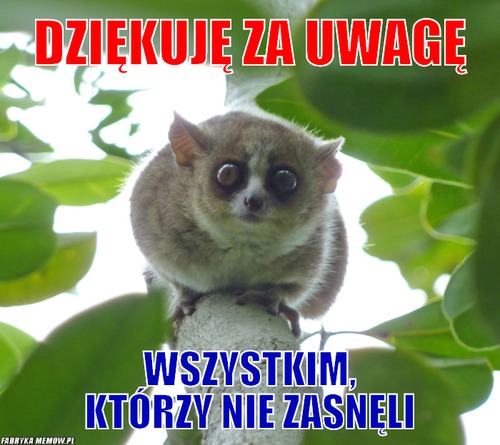 Dziękuję za uwagę
UWAGA…
Powyższa prezentacja- 21 kolejno
ponumerowanych slajdów- została
przygotowana wyłączanie w celach
ogólnoinformacyjnych i szkoleniowych. 

Małgorzata Kozłowska wszelkie prawa 
zastrzeżone.

Materiały szkoleniowe przekazane wyłącznie
do użytku wewnętrznego. Nie podlegają
rozpowszechnianiu.